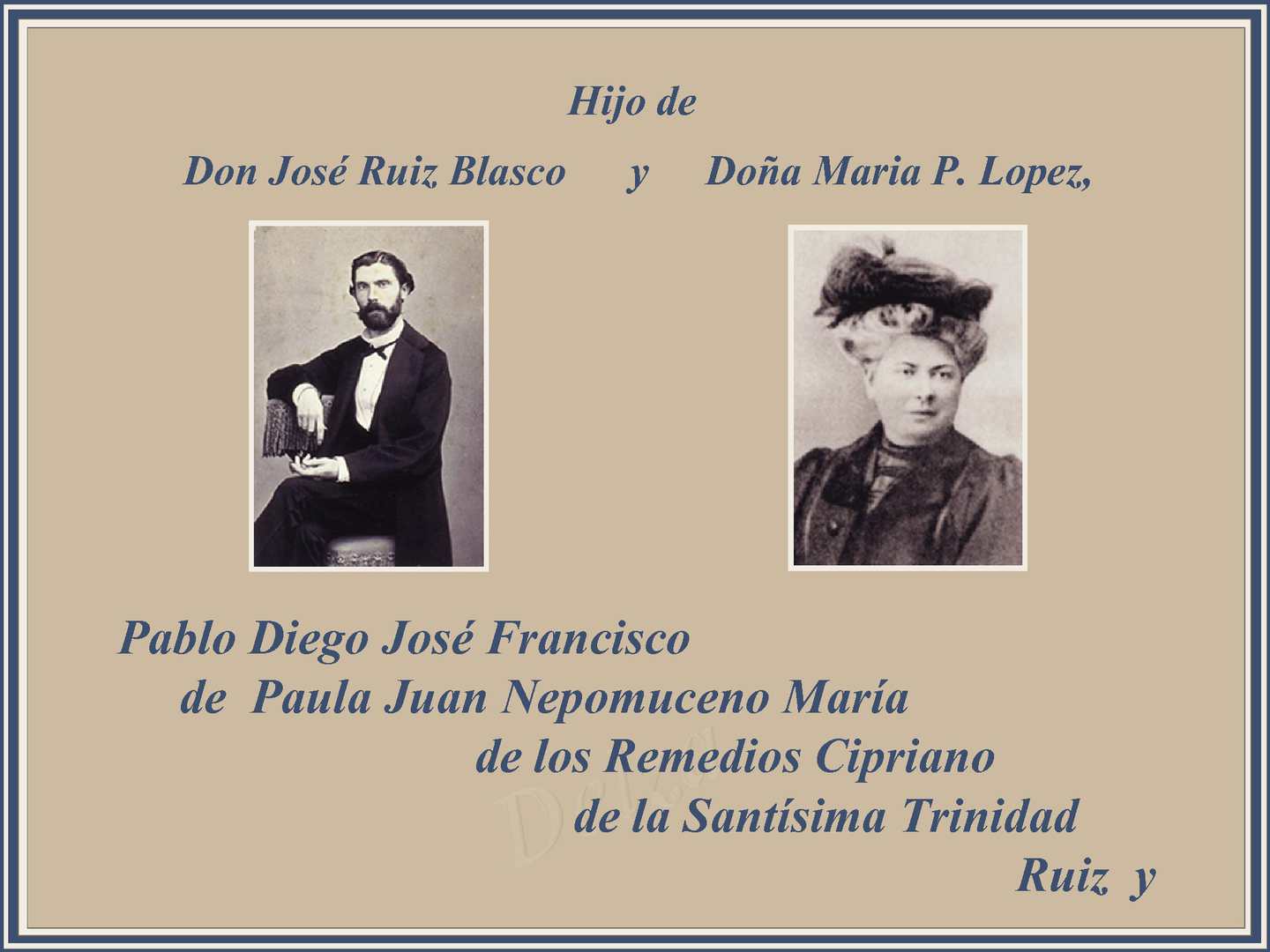 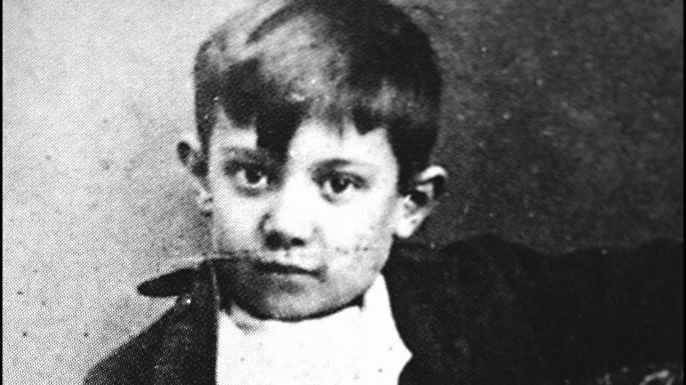 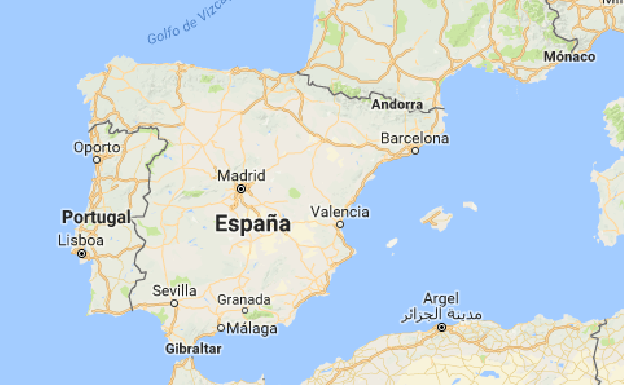 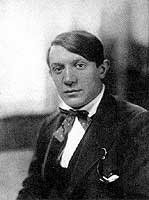 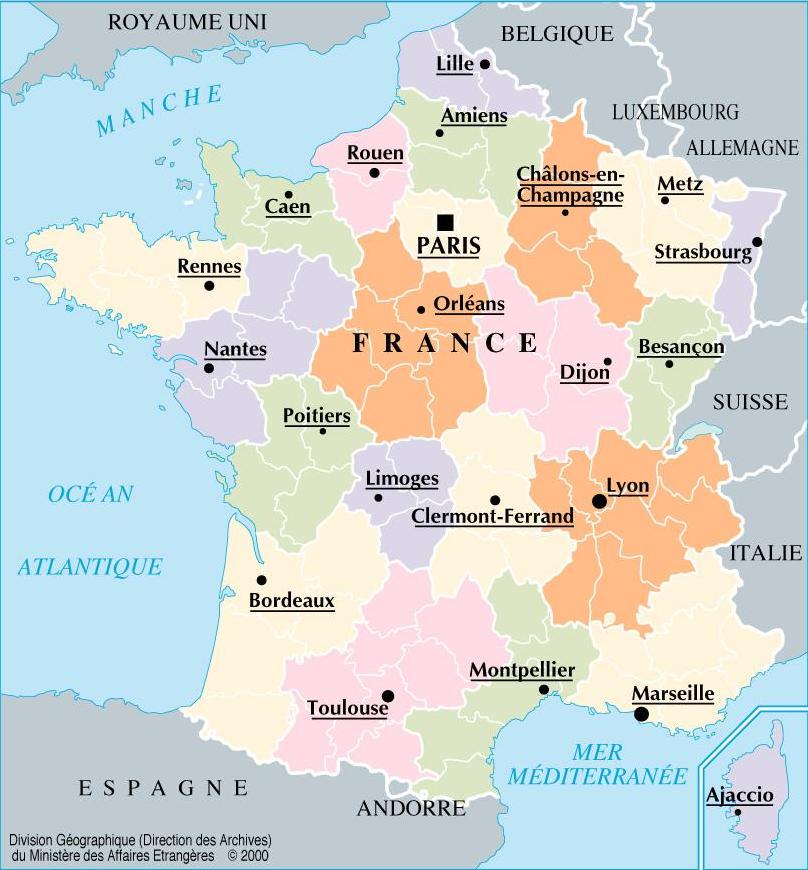 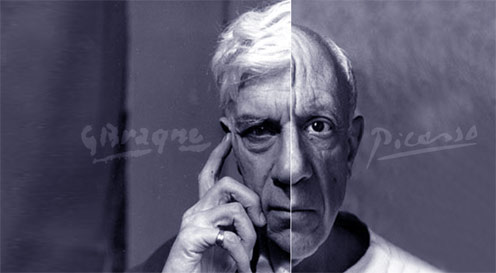 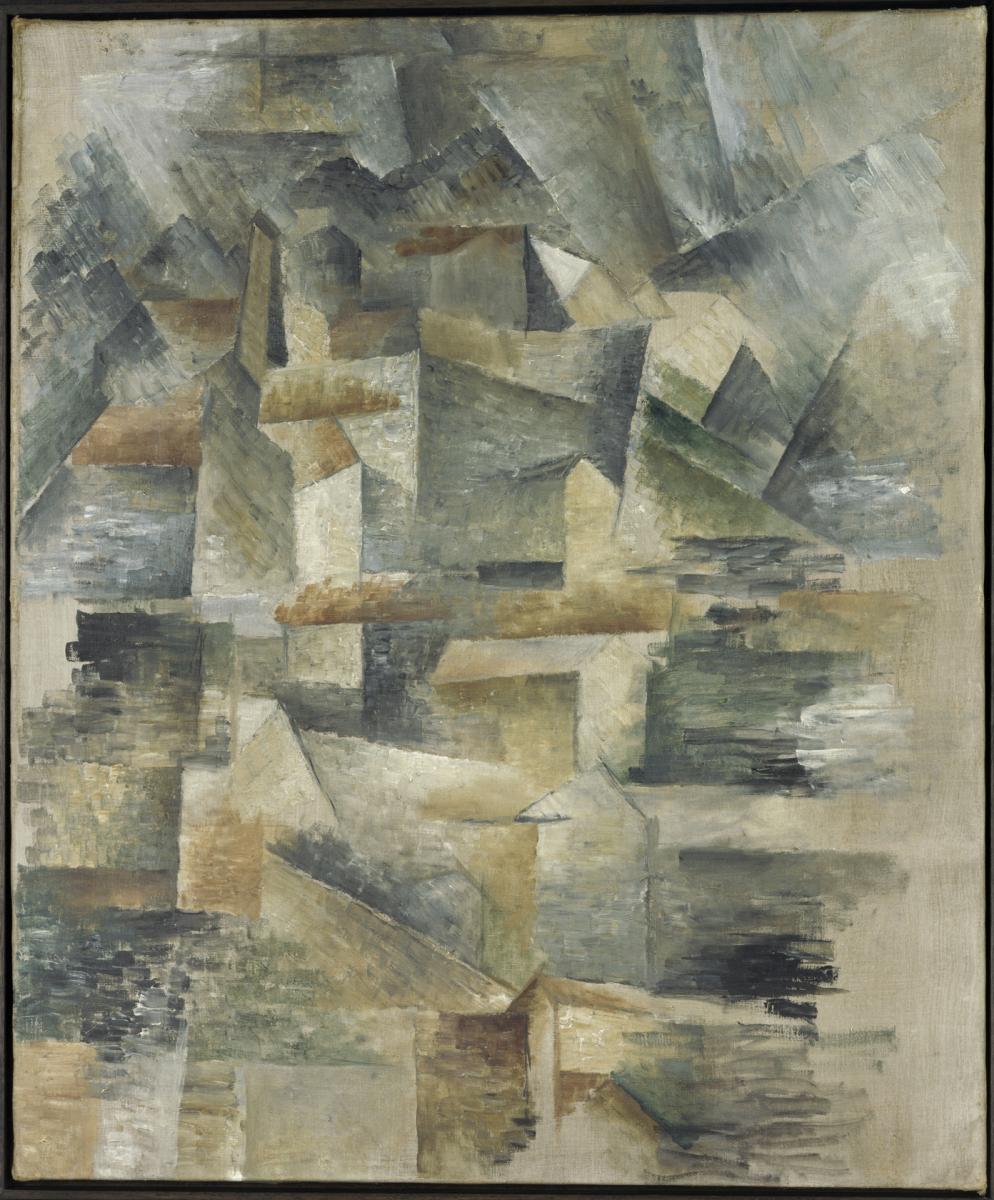 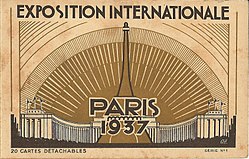 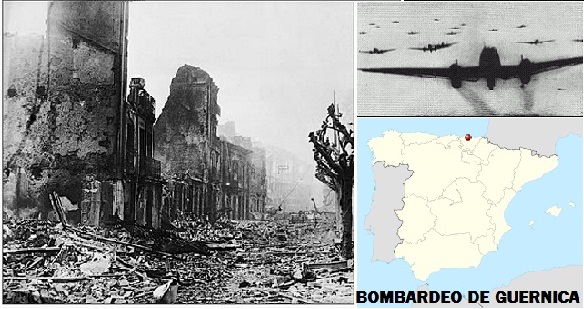 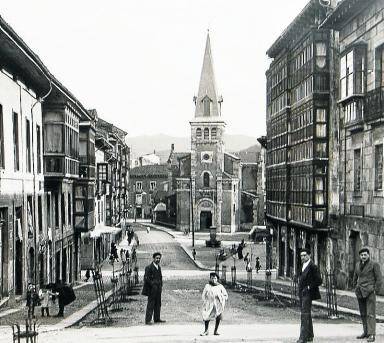 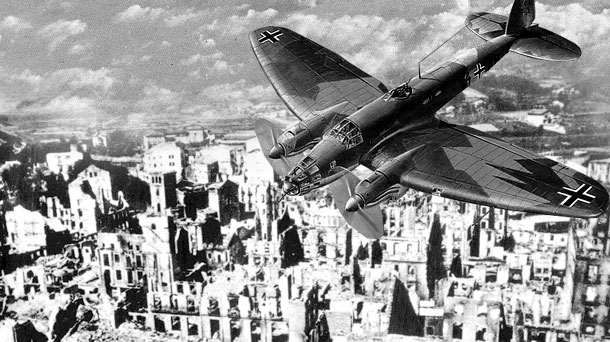 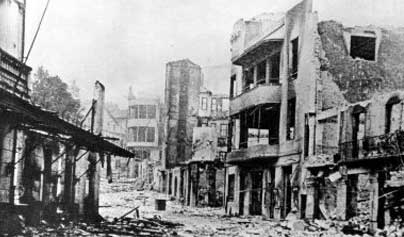 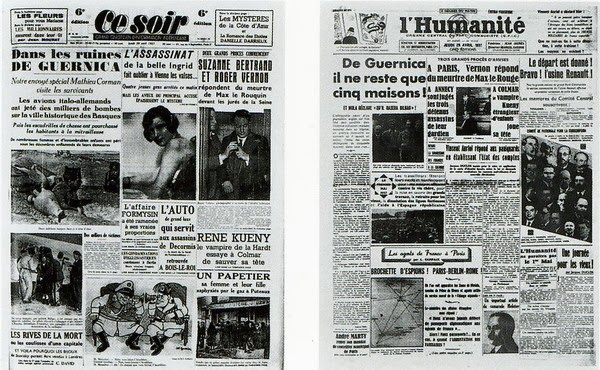 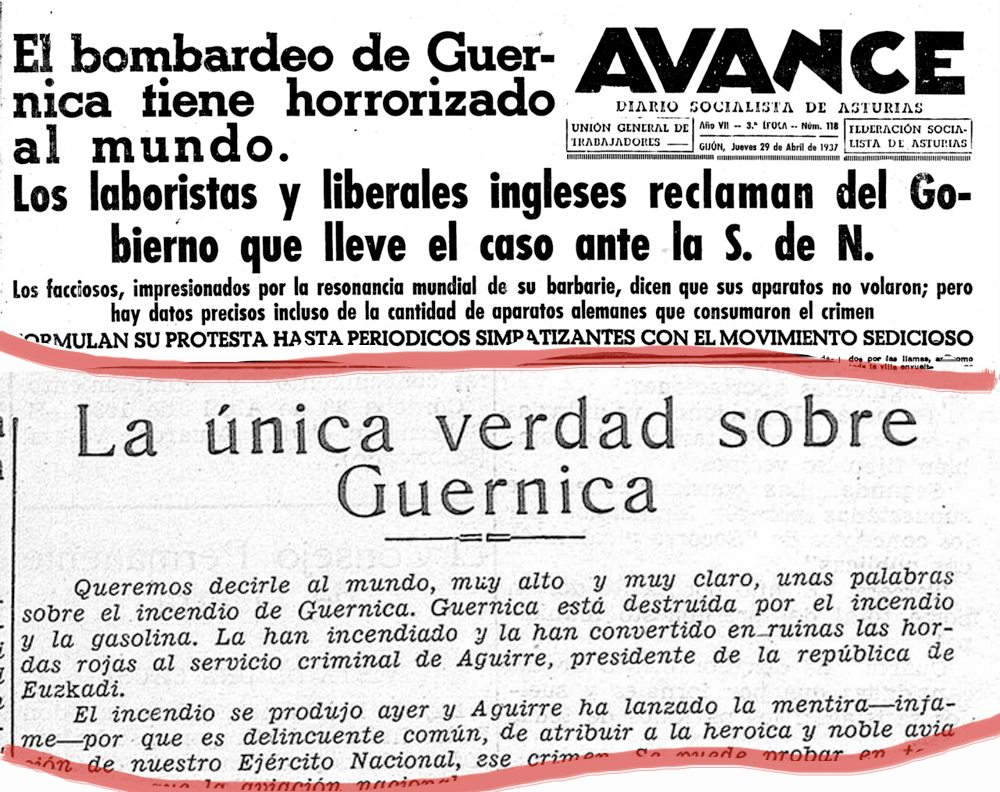 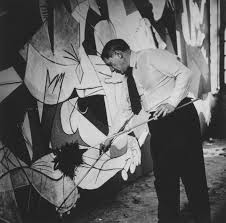 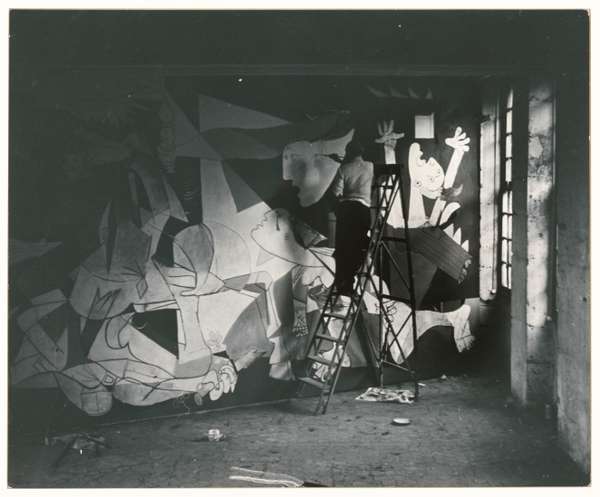 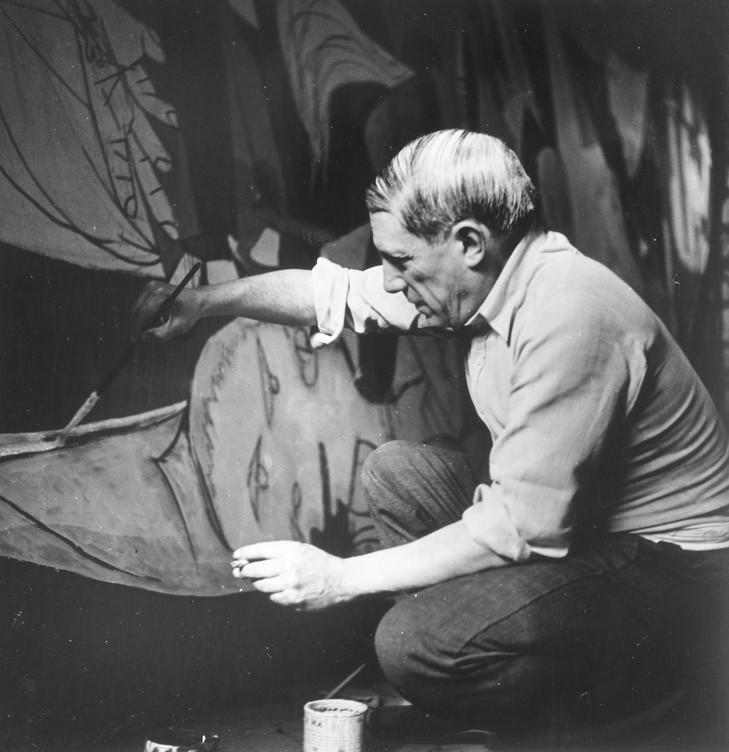 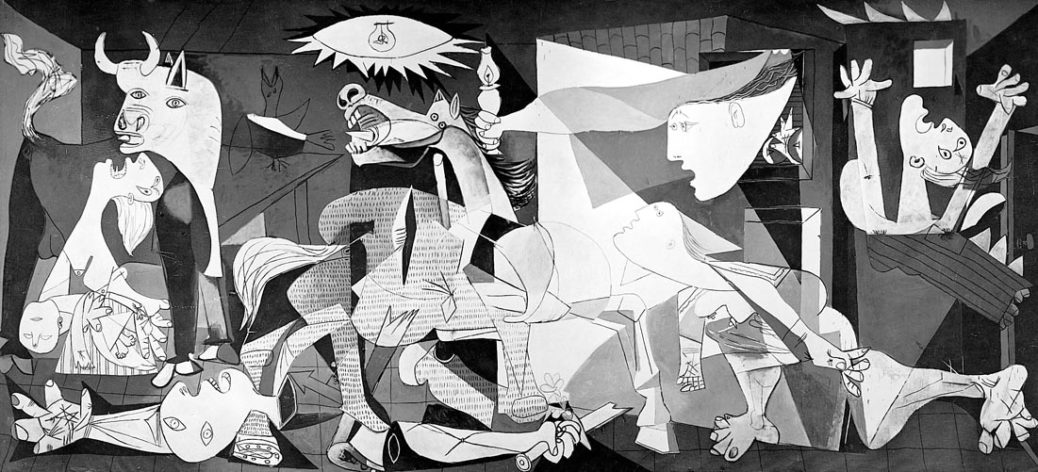 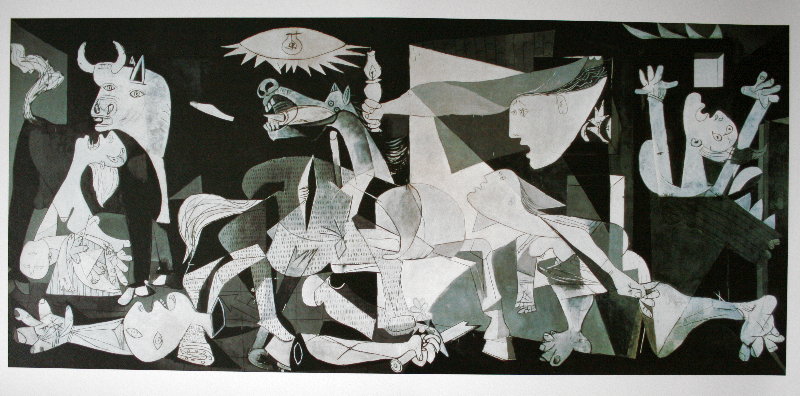 LA BOMBA
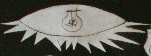 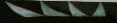 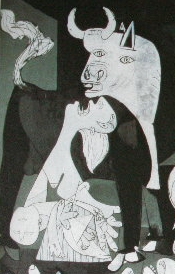 LA DESTRUCCIÓN
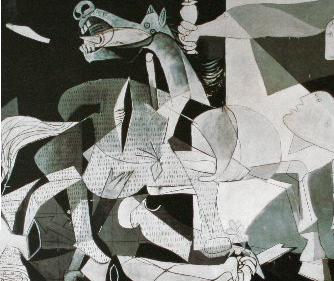 LA DEMOCRACIA
EL DESPOTA
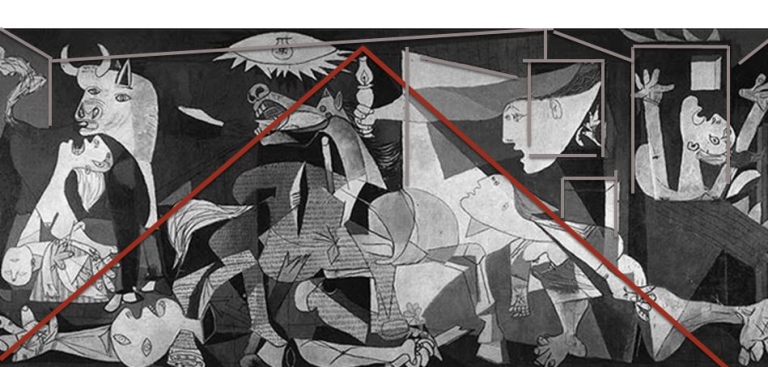 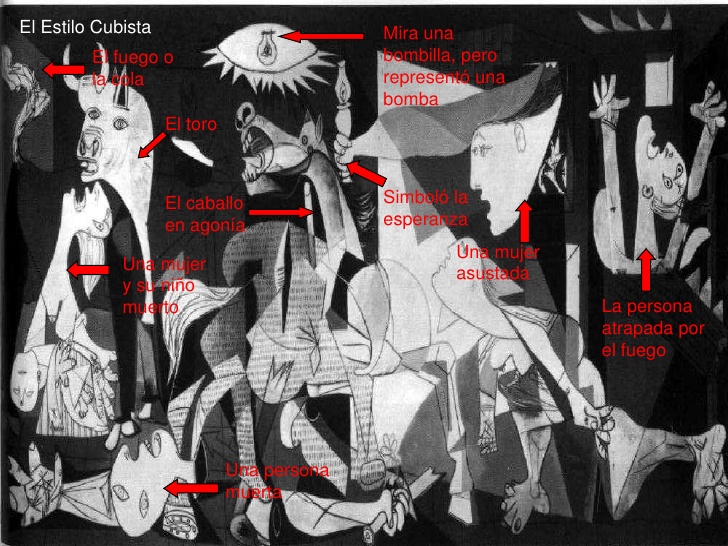 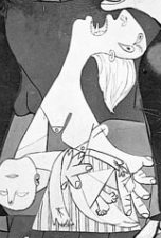 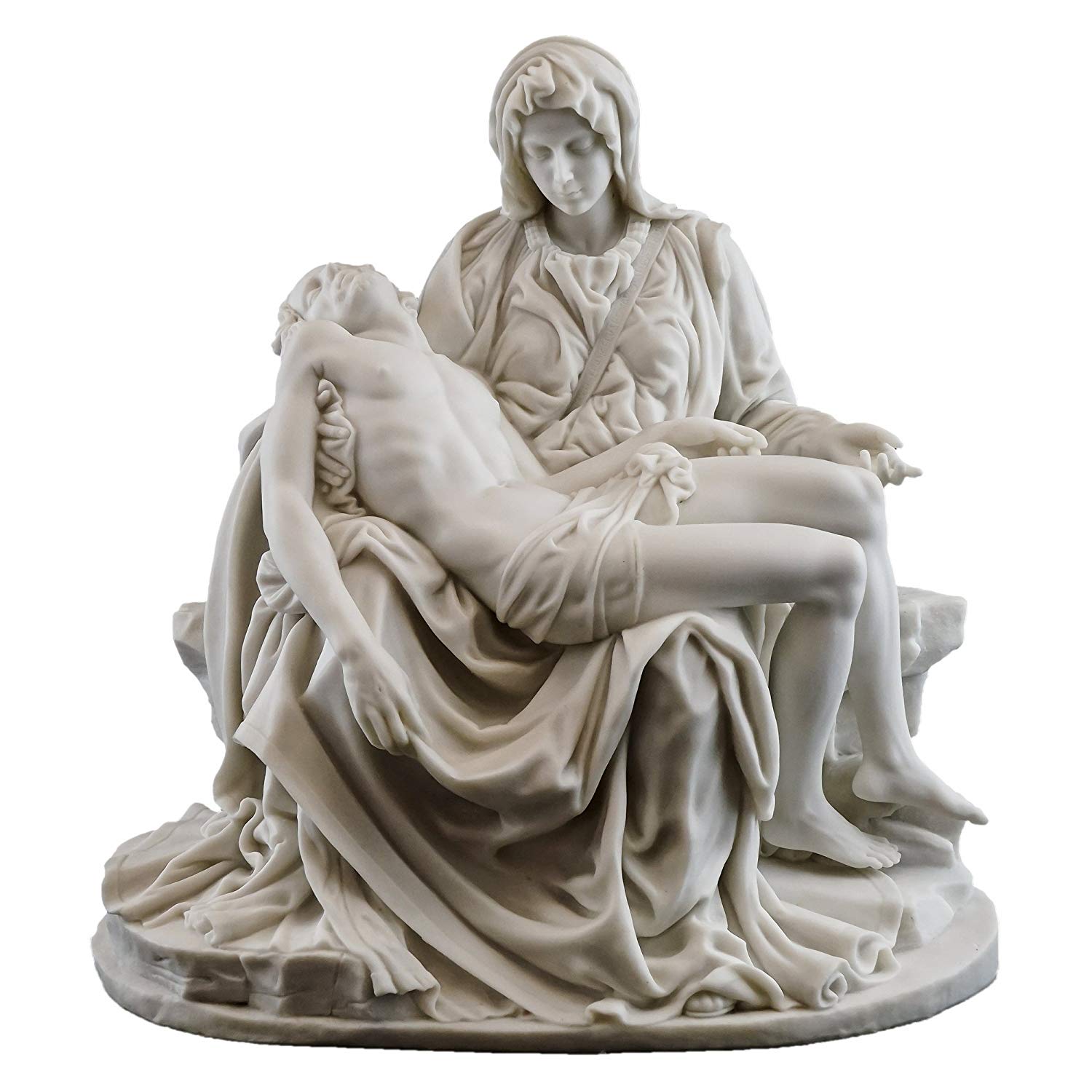 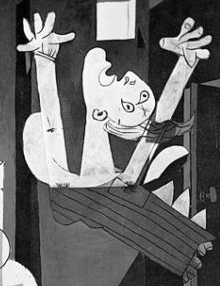 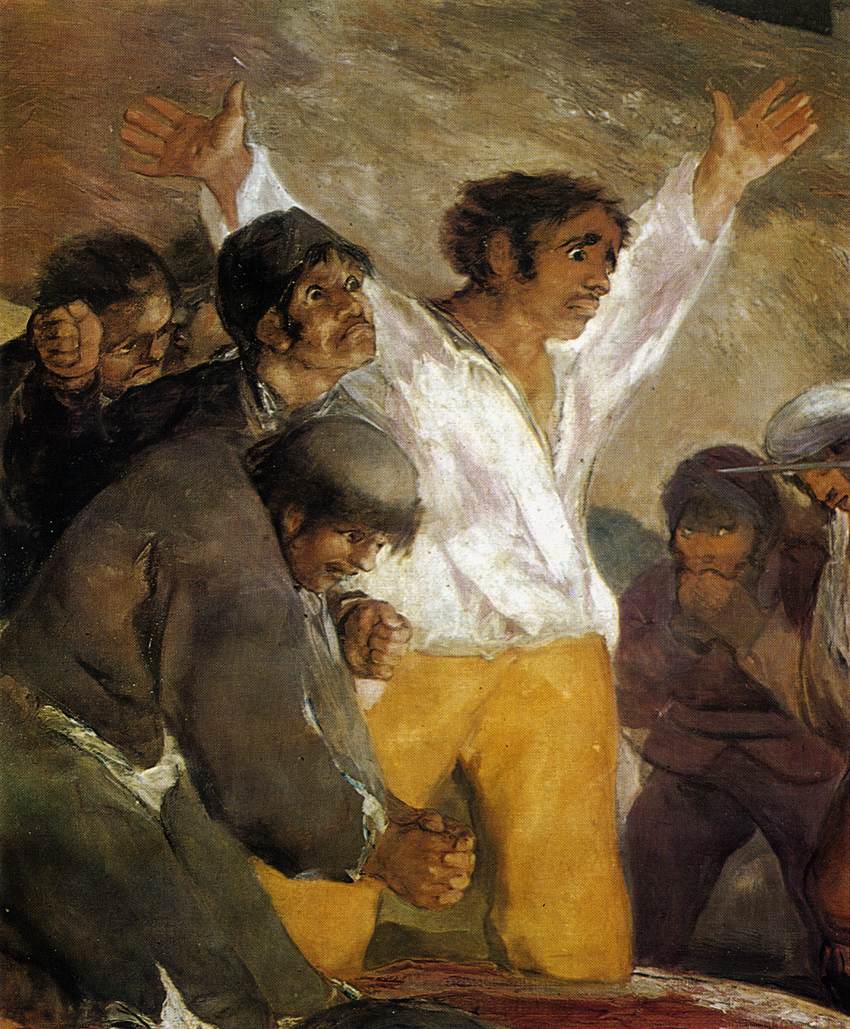 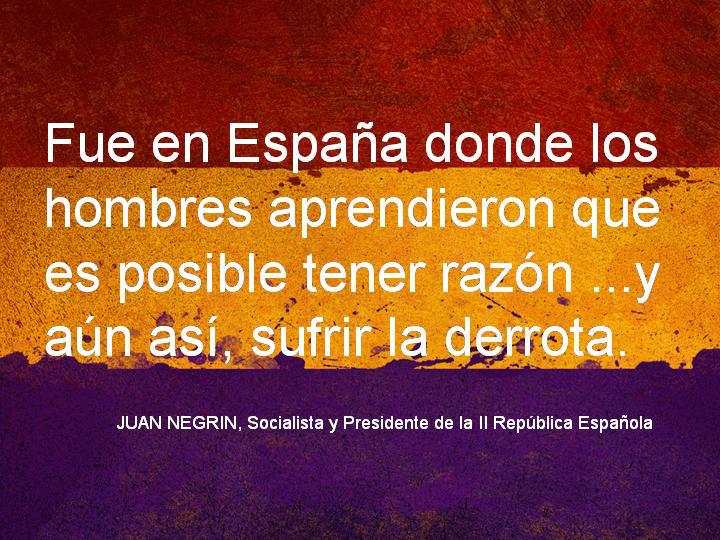 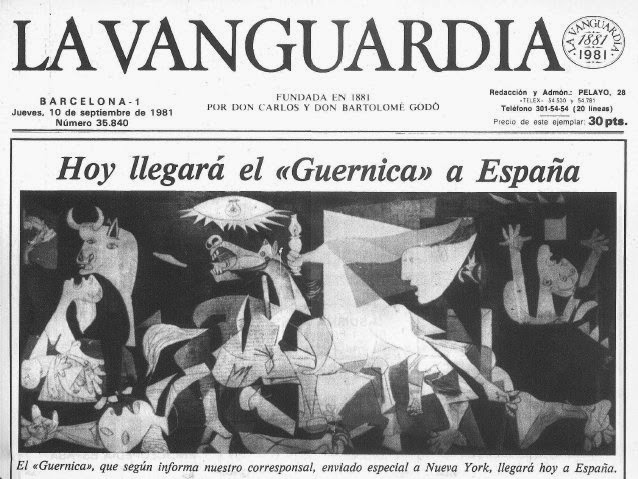 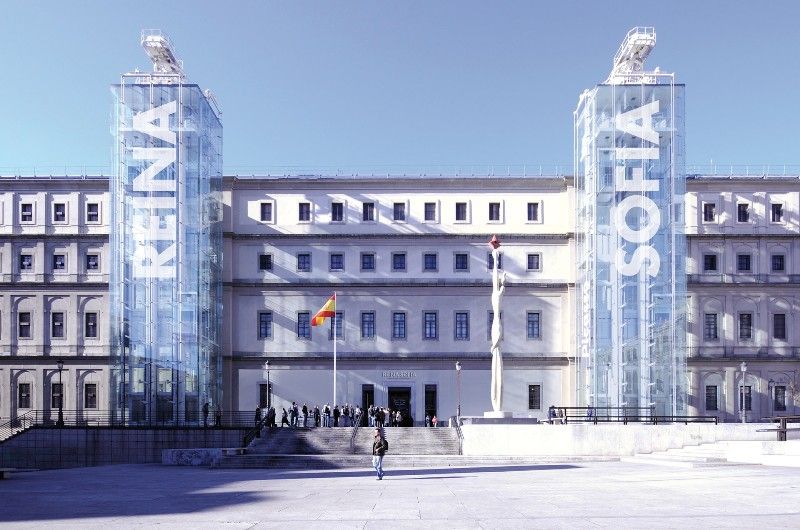 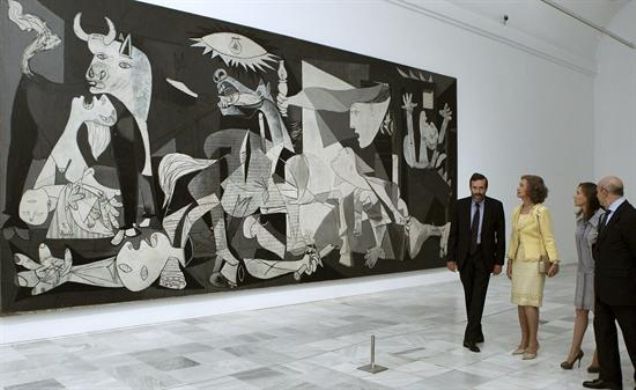